ANALISA  JARINGAN
Terminologi  Jaringan
Siklus : Lintasan yang menghubungkan suatu node dengan node itu sendiri
Pohon (tree) : grafik yang mempunyai lintasan yang menghubungkan node satu dengan yang lainnya
Kapasitas aliran : batas maksimal jumlah aliran dari suatu node
ILUSTRASI PERMASALAHAN
7
A
2
5
2
D
T
4
5
B
0
1
7
4
3
1
4
C
E
Shortest Route
Tujuan : menentukan rute terpendek yang menghubungkan node sumber dan tujuan 
Rute yang terbentuk tidak mengharuskan melewati semua node yang ada dalam jaringan.
Minimal Spanning Tree
Tujuannya : menentukan panjang total busur yang menghubungkan setiap node
Semua node harus dapat dihubungkan dengan busur yang terbentuk
Maximal Flow
Tujuannya : menentukan jumlah kapasitas aliran maksimum yang dapat dialirkan dari node awal ke node tujuan
Ada prosedur yang dapat dilaksanakan untuk menentukan aliran maksimum tersebut
Prosedur maximal flow
Cari lintasan dengan kapasitas pergi terbesar yang masing – masing node dari node awal ke node tujuan
Tentukan nilai kapasitas pergi (k) yang terkecil dari lintasan yang terpilih
Lakukan proses pengurangan dan penjumlahan sebesar nilai k pada kapasitas pergi dan kapasitas yang dituju.
Ulangi langkah 1 hingga tidak terdapat aliran yang memungkinkan dari node awal ke node tujuan
ILUSTRASI PERMASALAHAN
3
0
A
1
0
9
0
5
D
T
1
0
4
7
0
0
B
0
1
5
4
2
1
0
0
0
6
4
0
C
E
O – B – E – T : 5
3
0
A
1
0
9
0
5
D
T
1
0
4
2
5
5
B
0
1
0
4
2
1
0
5
0
1
4
0
C
E
O – A – D – T : 3
0
3
A
1
3
6
3
2
D
T
1
0
4
2
5
5
B
0
1
0
4
2
1
0
5
0
1
4
0
C
E
O – C – E – B – D - T : 4
0
3
A
1
3
2
7
2
D
T
1
4
0
2
5
5
B
0
1
4
0
2
1
0
1
4
1
0
4
C
E
O – B – E – D - T : 1
0
3
A
1
3
1
8
2
D
T
1
4
0
1
6
5
B
0
2
3
0
2
0
0
2
4
1
0
4
C
E
O – A – B – E - T : 1
0
4
A
0
3
1
8
1
D
T
2
4
0
1
6
6
B
0
2
4
0
2
0
0
1
4
0
0
4
C
E
Solusi
0 – B – E – T : 5
0 – A – D – T : 3
O – C – E – B – D – T : 4
0 – B – E – D – T : 1
0 – A – B – E – T : 1
TOTAL = 14 KALI
Suatu proyek akan membuat jaringan pipa air yang dimulai dari KM 6 dan berakhir di KM 1. Besarnya pipa yang digunakan berbeda beda dan masing masing mempunyai kapasitas aliran (liter per menit) seperti yang terlihat pada denah berikut ini :
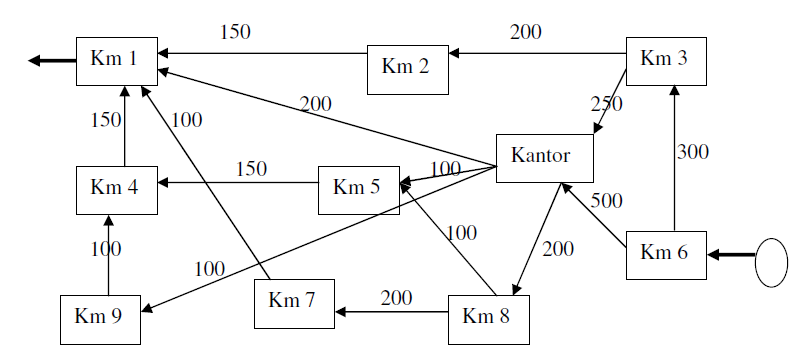 Tentukan kapasitas aliran maksimum air yang dapat didistribusikan